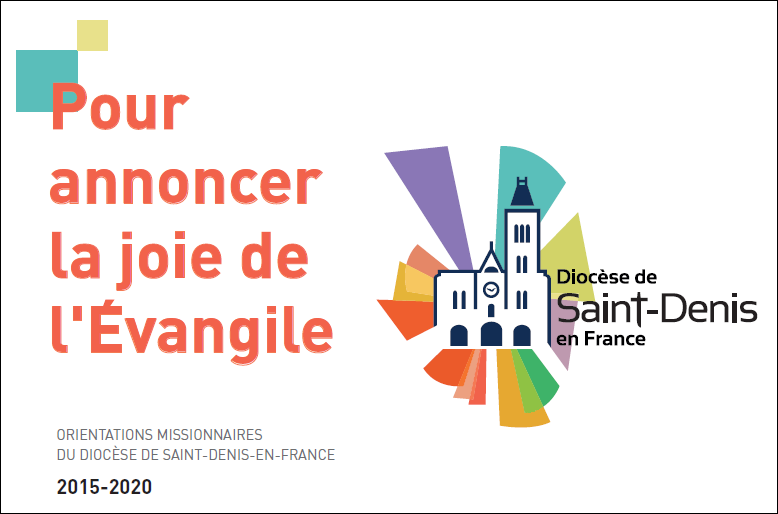 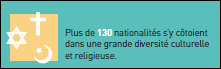 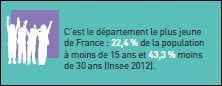 Repères
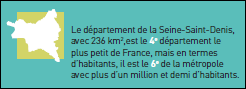 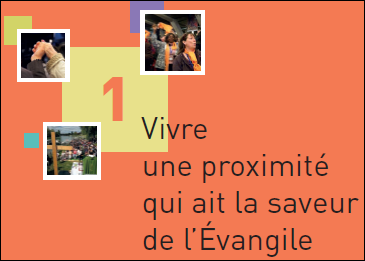 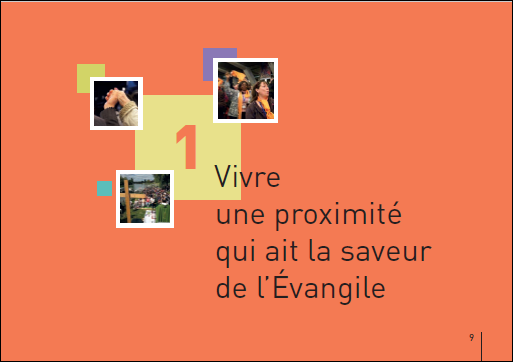 Être le prochain de l’autre…
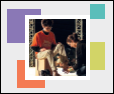 Par une attention, une présence…
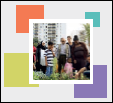 Une proximité qui permette de découvrir la présence de Dieu au cœur de nos villes…
Que nous ayons un regard de foi…
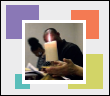 Multiplier les communautés ecclésiales de proximité…
Proposer ….
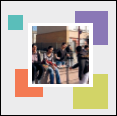 Inscrire la proximité dans nos décisions pastorales…
Rejoindre les périphéries ….
[Speaker Notes: Être le prochain de l’autre
. Par une attention envers ceux qui nous entourent à l’école, au travail, dans notre quartier, dans nos engagements associatif ou politique ;
. Par une présence régulière auprès de celles et ceux qui souffrent… 
Il n’existe pas de prochain « clé en main » comme nous le dit notre évêque… , cette attention nous devons la construire dans et hors de notre Église, dans tout ce que nous vivons socialement et quotidiennement.

Une proximité qui nous permette de découvrir la présence de Dieu au cœur de nos villes
. Ayons un regard de foi, un regard contemplatif sur notre ville lors de nos rencontres d’équipes d’animation paroissiale et d’équipes pastorale.
Ayons aussi ce regard lors de témoignages sur ce que nous vivons en responsabilité associatif ou politique…
Pour que cette présence de Dieu soit découverte et dévoilée par tous ceux que l’on croise…

Multiplier les communautés ecclésiales de proximité
Proposons à tous les chrétiens actifs ou non-actifs dans la vie de l’Église, croyants ou non-croyants des rencontres régulières pour prier, partager, écouter l’Évangile, découvrir la foi chrétienne.
Ces communautés ecclésiales de proximité seront appelées des communautés de quartier et devront rester unies à la communauté paroissiale grâce à la vigilance de nos prêtres.


Inscrire la proximité dans nos décisions pastorales
Rejoindre les périphéries, sortir de nos lieux de confort pour porter la lumière de l’Évangile partout]
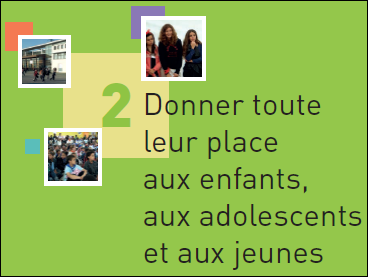 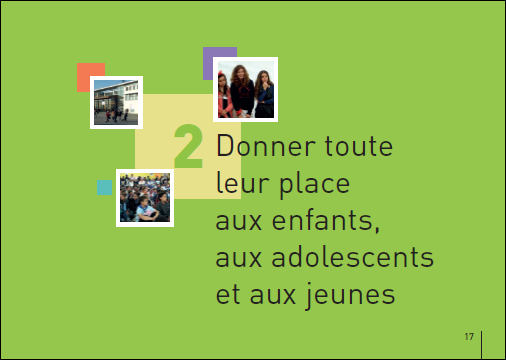 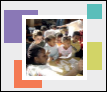 Les enfants…
De leur faire découvrir ….
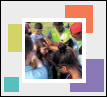 Les adolescents…
De les encourager à participer …..
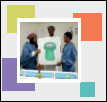 Les jeunes…
En leur permettant…
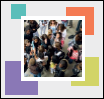 L’enseignement catholique…
Développer  ….
L’accompagnement des enfants, adolescents et jeunes en difficulté…
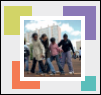 Pour que l’espérance naisse ….
[Speaker Notes: Les enfants (3-11 ans)
Faire découvrir dès leur plus jeunes âges la parole de Dieu comme parole de vie 
. En développant l’éveil à la foi, des temps de rencontres et de célébrations enfants/parents ainsi que des catéchèses ;
. En leur proposant d’être servants d’autel ;
. En leur faisant connaitre les mouvements sur notre diocèse, notre secteur (l’ACE, le scoutisme…) 

Les adolescents (11-18 ans)
Les encourager à participer aux aumôneries paroissiales, aux différents rassemblements (Frats de Jambville et de Lourdes, Lisieux…)
Mais aussi aux mouvements (JOC) car cela peut leur permettre de se découvrir à travers des responsabilités et la conduite de projets à la lumière de l’Évangile
Il est essentiel de continuer à les faire progresser dans la connaissance de leur foi.

Les jeunes
Leur permettent 
. De continuer à s’engager dans des mouvements pour affermir et affirmer encore et toujours leur foi
. De prendre des responsabilités dans l’Église
Mais aussi, leur proposer des temps spirituels pour qu’ils découvrent ce que Dieu attend d’eux (l’année Saul) ou pour qu’ils vivent des expériences solidaires.
Car ces jeunes portent en eux les nouvelles tendances de l’humanité et nous ouvrent à l’avenir…

L’enseignement catholique
Développer des liens paroisses/établissements catholiques et élèves de ces établissements/Pôle jeunes
L’enseignement catholique doit également pouvoir proposer un message évangélique car parfois il est le seul lieu de rencontre avec l’Église catholique pour les jeunes et leur famille.

L’accompagnement des enfants, adolescents et jeunes en difficulté
Que l’espérance naisse ou renaisse dans leur vie malgré les difficultés, les échecs qu’ils vivent. Pour que cela se fasse, nous, chrétiens nous devons leur témoigner l’amour de Dieu en leur tendant la main et en apprenant à croire en eux.]
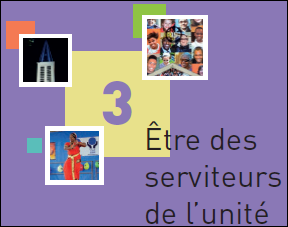 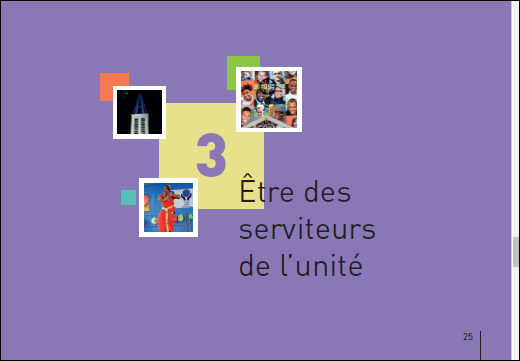 La famille, école de communion…
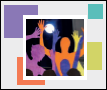 Que chaque famille ….
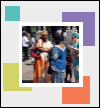 Au sein de nos communautés, favoriser la rencontre des cultures…
Vivre une unité…
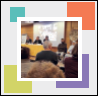 L’œcuménisme et l’interreligieux…
Poursuivre  le chemin…
Le monde du travail, lieu de rencontres…
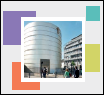 Proposer des temps  de partage…
Osons appeler des serviteurs de la communion…
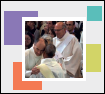 Des baptisés  ….
[Speaker Notes: La famille, école de communion
Que chaque famille soit écoutée et accueillie dans nos paroisses,
Que les anniversaires de mariage soient célébrés…
La famille est le lieu où on apprend à connaitre l’amour et la fidélité du Seigneur, le lieu d’apprentissage des responsabilités sociales et de la solidarité.

Au sein de nos communautés, favoriser la rencontre des cultures
Vivons une unité riche de nos différences en prenant le temps de comprendre nos cultures, les gestes, les rites de chacun. Cette unité trouve sa source dans le sacrement de l’eucharistie.
Favorisons cette diversité culturelle dans toutes les instances de nos Églises, à tous les niveaux de responsabilités 

L’œcuménisme et l’interreligieux
 Poursuivons le chemin de la rencontre et du dialogue avec les autres religions

Le monde du travail, lieu de rencontres
Proposons des temps de partages dans des espaces à proximité des lieux de travail pour permettre à aux personnes d’échanger entre elles et de progresser ensemble dans leur foi.

Osons appeler des serviteurs de la communion
Cela peut être :
. Des baptisés qui œuvrent pour l’unité du genre humain
. Des jeunes hommes et des femmes qui s’engagent à la suite du Christ
. Des prêtres qui rassemblent au nom du Christ]
Sortir pour semer !
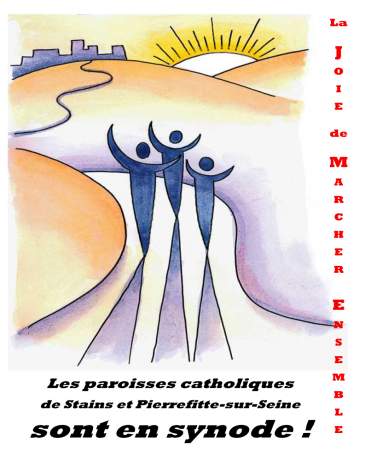 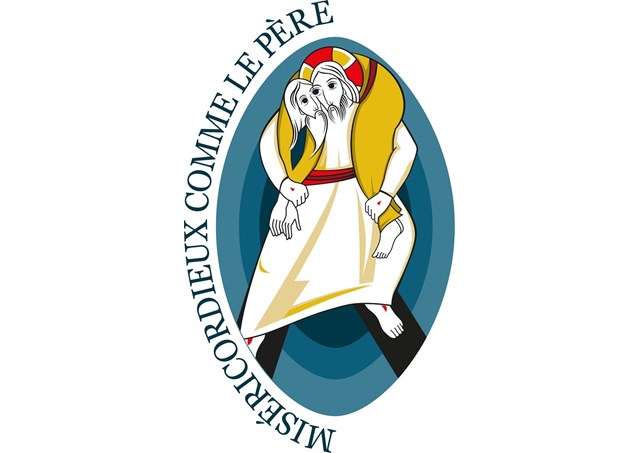 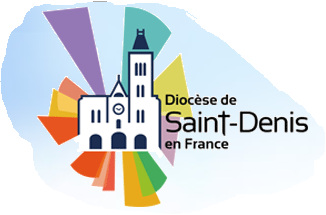 [Speaker Notes: Sortir pour semer !

En prenant le temps durant les 5 prochaines années de mettre en œuvre les orientations missionnaires de notre évêque tout en poursuivant nos actions existantes]